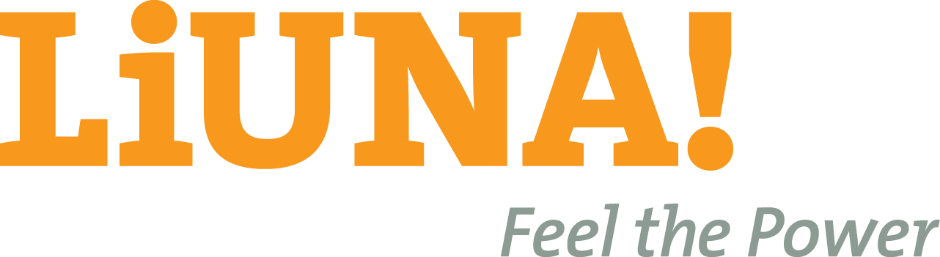 ROLES OF A STEWARD
PUBLIC EMPLOYEE DEPARTMENT
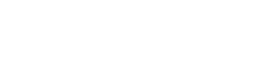 What a Steward Should Know/Have
Steward Qualities
Steward Roles/Duties
Steward Tools
How to investigate grievances, etc.
PUBLIC EMPLOYEE DEPARTMENT
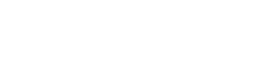 [Speaker Notes: Review areas that will be covered during the presentation]
Qualities of a Good Steward
Good communicator – oral and/or written
Good listener
Approachable/make members feel comfortable
Honest
Good problem-solver
Responsible
Decisive
Good supporter/promoter of the union
PUBLIC EMPLOYEE DEPARTMENT
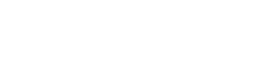 [Speaker Notes: Click  on slide and ask students what are the Qualities of a Good Steward and list on a flipchart.

Click a second time to compare list on flipchart with the slide.]
Qualities of a Bad Steward
Represent unfairly or unequally
Make backroom deals with management
Promise remedies too quickly
Fail to speak with new workers
Fail to adhere to time limits
Fail to file grievances (or ULPs, etc) that have merit
Meet with management alone
Fail to get settlements in writing
Fail to publicize victories
Fail to organize
PUBLIC EMPLOYEE DEPARTMENT
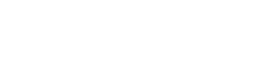 [Speaker Notes: Click  on slide and ask students what are the Qualities of a Bad Steward and list on a flipchart.

Click a second time to compare list on flipchart with the slide.]
Tools of the Trade
Collective bargaining agreement
Current list of members
Union contacts
File system
Current literature
What else?
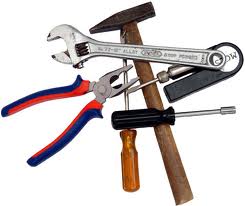 PUBLIC EMPLOYEE DEPARTMENT
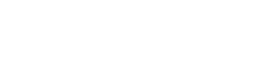 [Speaker Notes: Have students tell the class what a steward should keep on hand and why

Capture on flip chart

Compare to this list on flip chart to slide and discuss relevance of each of these

Additional Tools of the Trade
 - Seniority list
 - List of Supervisors by Department
 - Employer policy and procedures manual
 - Grievance forms
 - Membership forms
 - Other Stewards and their contact information
 - Extra copies of contracts for new members
 - New member packets
 - Notebook/Ink Pens 

See/refer to Steward Manual for more suggestions]
Roles of the Steward
New Employee Point of Contact

Contract Administration

Member Communications

Union Communications

Internal organizing
PUBLIC EMPLOYEE DEPARTMENT
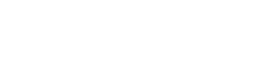 [Speaker Notes: Exercise: Break class into 5 groups

Assign each group one of the five categories (Note: clarify what each category means) 
New Employee Point of Contact (i.e. member orientation)
Contract Administration (i.e. knowing the contract and checking it)
Member Communications (i.e. communicating with members on issues from local union financial status, politics, and status of bargaining and/or grievances)
Union Communications (i.e. communicating with local union officers/agents and keeping them informed)
Internal Organizing (i.e. signing new members, getting uninvolved members to be active)

Ask students to discuss and then report examples of what a steward might do in carrying out that activity on a flipchart.
Have each group rotate so each team adds roles to reach flipchart.
After each report, review the appropriate slide to corroborate or add to their list.]
New Employee Point of Contact
Value of first impressions

To them YOU are the union

Less is more
Save the details for later

If not you than who?
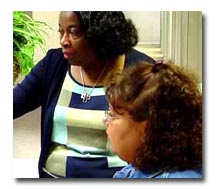 PUBLIC EMPLOYEE DEPARTMENT
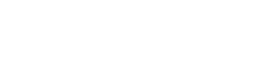 [Speaker Notes: Steward’s responsibility to welcome every new employee into the union – if possible try to do this on the workers first day on the job.

Emphasize how important it is to get workers interested in and familiar with the union.

The steward can conceivably be the first friendly face/helpful person in the workplace.

Union orientation
 Get to know one another
 Give the worker a copy of the contract
 Help new workers see union membership as a natural part of their job, and if your contract doesn’t require them to become members, ask them to join
 Explain the dues and what they provide

Discuss what the first day on the job was like for the participants of the class

Use steward manual for more detail]
Contract Administration
Be familiar with your contract

Know your grievance procedure

Duty of Fair Representation
All bargaining unit members treated equally

The steward is the union ADVOCATE
 not an impartial arbitrator
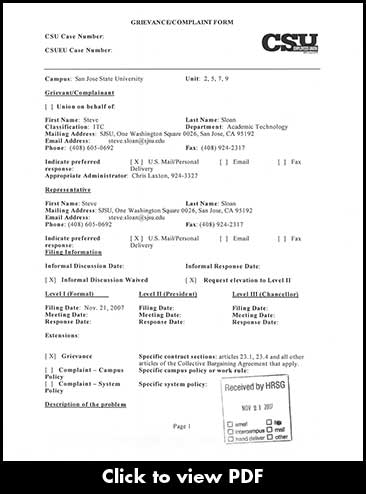 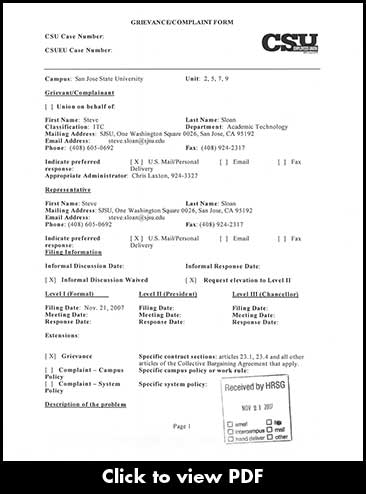 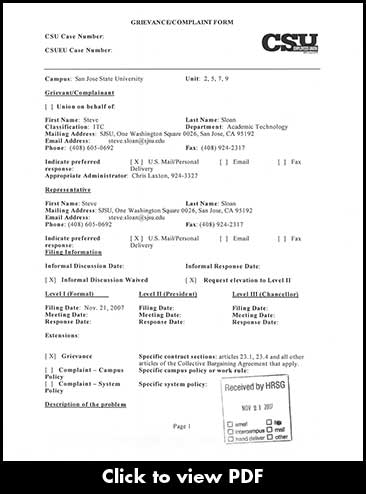 PUBLIC EMPLOYEE DEPARTMENT
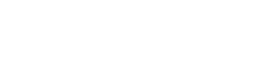 [Speaker Notes: The contract is the essence of union representation
Steward should know the contract better than anyone
Stress importance of knowing the contract and checking it
DFR: very important union doesn’t play favorites
Union is obligated to consider each person’s complaint and handle each one using the same standards
Emphasize that union is an advocate not a mediator
You may agree with the employer but you are representing the interests of the workers.
Refer to steward manual for more detail as necessary.]
Member Communications
Union meetings: when, where, etc.

Union position on matters

Politics: why important to them

Volunteer and social activities

Status of bargaining, grievances, etc.
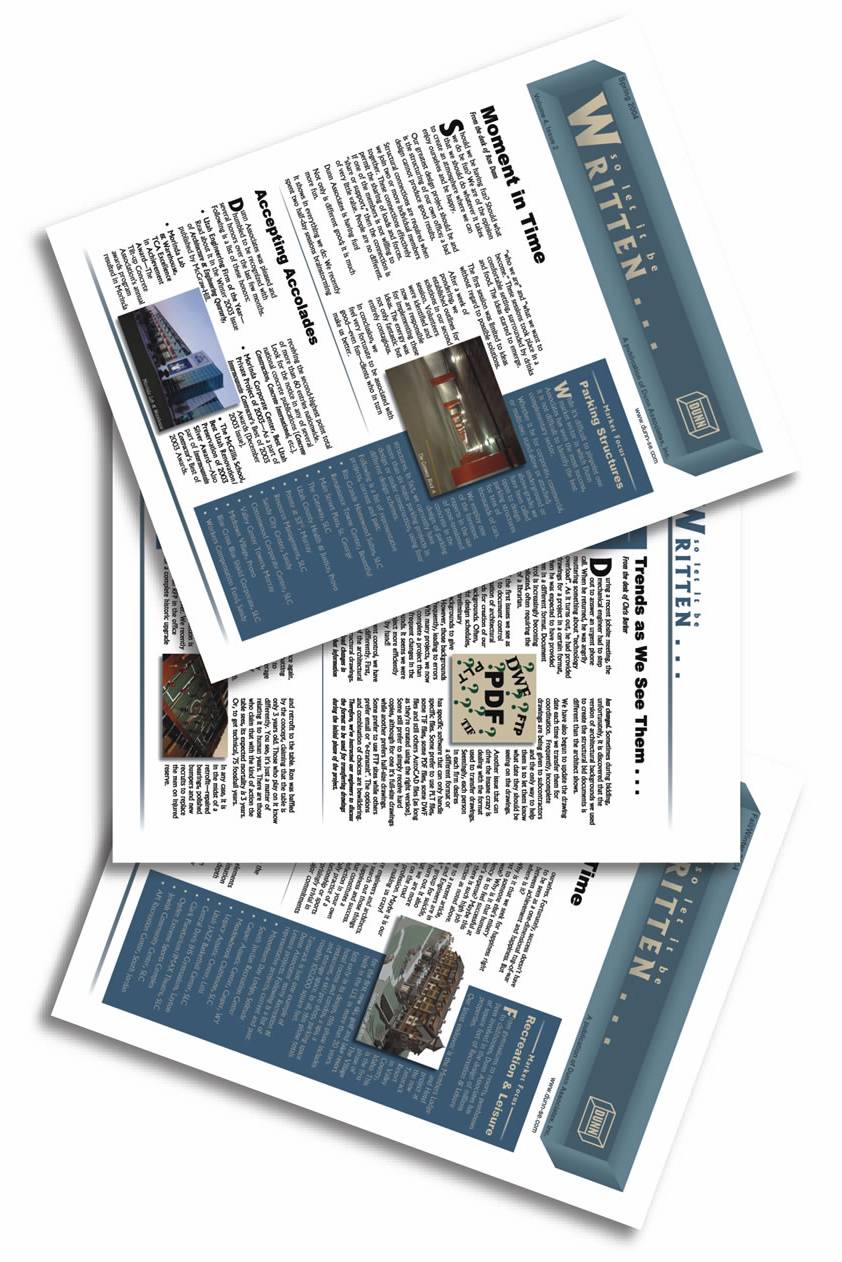 PUBLIC EMPLOYEE DEPARTMENT
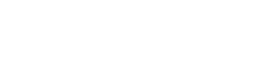 [Speaker Notes: Discuss importance of the steward maintaining open communication with members
 Stewards are the key point of contact between LIUNA members and their union leaders
 They are responsible for keeping members informed about LIUNA programs and goals, and educating them on the importance of participation in the union and learning about broader issues that affect them and their communities

Discuss examples of types of member communications

Discuss the importance of electing pro-labor candidates

Volunteering helps strengthen our relationships in the community and can result in valuable alliances when we need help achieving union goals

Frustrating when members don’t know what’s going on; feel they are in the dark about union activities and issues

Do not assume that members do not care]
Member Communications
Always find time to talk
Schedule time that works
Always get back to people

Always be honest

“I don’t know” is OK

Respect people’s privacy/dignity
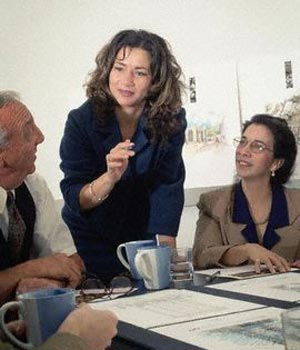 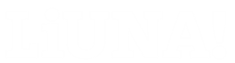 PUBLIC EMPLOYEE DEPARTMENT
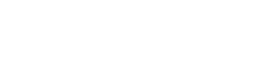 [Speaker Notes: If time, review some basic key tips on communicating with members

Relate back to list of steward qualities

Emphasize how important it is that stewards always tell the truth (even if the truth is bad news)

Don’t give an answer you don’t have

People won’t come to you with their problems if they think you will blab them around.]
Union Communications
Problems you can’t resolve

Problems you have resolved

Member complaints/ concerns

Opportunities for member involvement or interests

Members in need

Ideas for better meetings

Trouble on the horizon
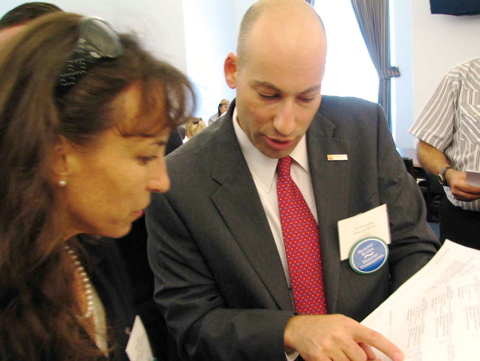 PUBLIC EMPLOYEE DEPARTMENT
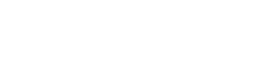 [Speaker Notes: The union (local) needs to know what’s going on at your site.

Don’t’ wait for problems to build
 
Surprises aren’t good

The union officers/agents depend on the steward to fill them in on the members; they know them better than anyone.

Make sure each steward knows who their agent is that services their unit]
Union Communications
Always be honest

Admit when/if you make a mistake

Ask for help/support
PUBLIC EMPLOYEE DEPARTMENT
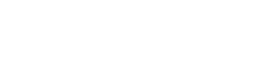 [Speaker Notes: Self evident]
Internal Organizing
Identify/sign up new members

Help with union paperwork

“Organizing never stops”
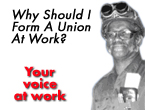 PUBLIC EMPLOYEE DEPARTMENT
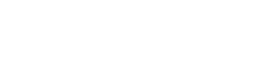 [Speaker Notes: One of the principle activities that stewards do is ORGANIZE
 Building the union’s strength internally is a key task of stewards

Organizing is ongoing even at units already “unionized”

Some workers are card carriers, others are members

New members need to be signed up
 Help them understand the importance of joining the union

Existing members need to keep their interest in the union alive
 Discuss how that happens
 
Stewards who do a good job with greeting, servicing and communicating will also contribute to internal organizing.

Discuss ramifications of letting an organized unit wither.]
Special Steward Rights
Equality Rule

No Reprisal Rule

Equal Standard Rule
PUBLIC EMPLOYEE DEPARTMENT
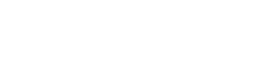 [Speaker Notes: Briefly review the special rights stewards have as agents of the union
Equality Rule – Stewards have he legal right to be treated as an equal to management. Under the National Labor Relations Act, Stewards cannot be punished or discriminated against because of their union activity.
   - Example: Can raise your voice when talking with management, threaten legal action, refuse to do what a supervisor tells them to as a Steward
    - Limitations: Physically assault management, threaten violence or physical harm, name calling, use of extreme, unprovoked profanity
No Reprisal Rule – Denied promotions or transfer opportunities, denied overtime, assigned less desirable work, supervised more closely, harassed, intimidated, disciplined or threatened with discipline
Equal Standards Rule – Steward’s cannot be held in a higher standard (or allowed a lower standard) of work performance.
Use/discuss handout
If time allows, do scenario based exercise]
Recording Keeping
Your notes may be the difference between:
Winning or losing a grievance
Defending or dropping a loser
Getting a better contract
Defending yourself from charges
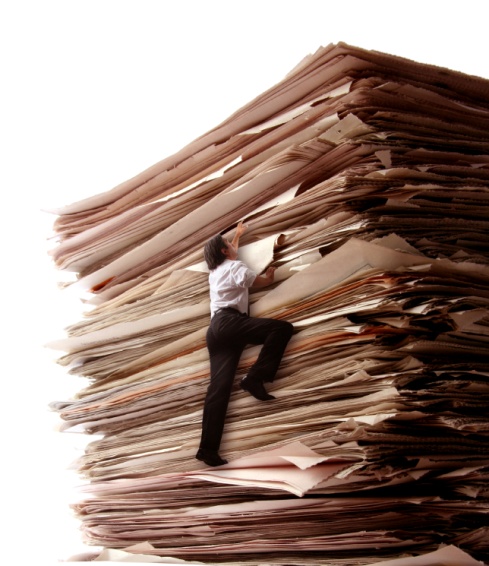 PUBLIC EMPLOYEE DEPARTMENT
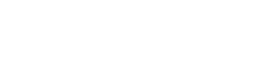 [Speaker Notes: Emphasize importance of keeping good notes
Discuss situations when good note taking is helpful, bad note taking is disastrous.
Can’t rely on your memory
Also valuable to write things down for someone else to understand years later
Showcase different types of notebooks, day-timers
Discuss other items listed in the steward manual]
Stewards: Lead by Example
Go to Union meetings
Participate in Union functions
Follow the workplace rules
Be “straight up”
Register to vote and VOTE
Support other unions’ causes
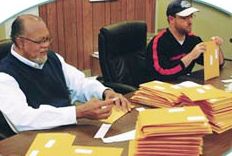 PUBLIC EMPLOYEE DEPARTMENT
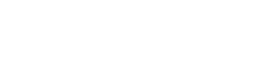 [Speaker Notes: Self explanatory]
Steward 10 CommandmentsSteward Manual p 4
Tackle small problems before they get big
Anticipate surprises
Set limits
Involve others
Your worksite is one part of a whole
Love the union 
Know yourself
Be a credible employee
Talk straight to the members
Assess your opposition
PUBLIC EMPLOYEE DEPARTMENT
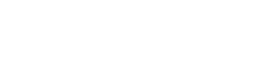 [Speaker Notes: Conclusion

Self explanatory]